Bewonersavond Project Tijdelijk Wonen
Maandag 10 juli
Gespreksleider: Ton de Kort Sprekers: Wethouder Jos den Otter, Dennis Boset en Jos Lambregts
Een samenwerking tussen:
Gemeente Vught, woonstichting Charlotte van Beuningen en Woonveste
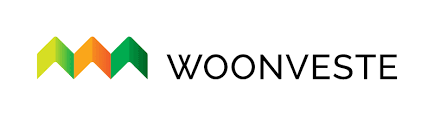 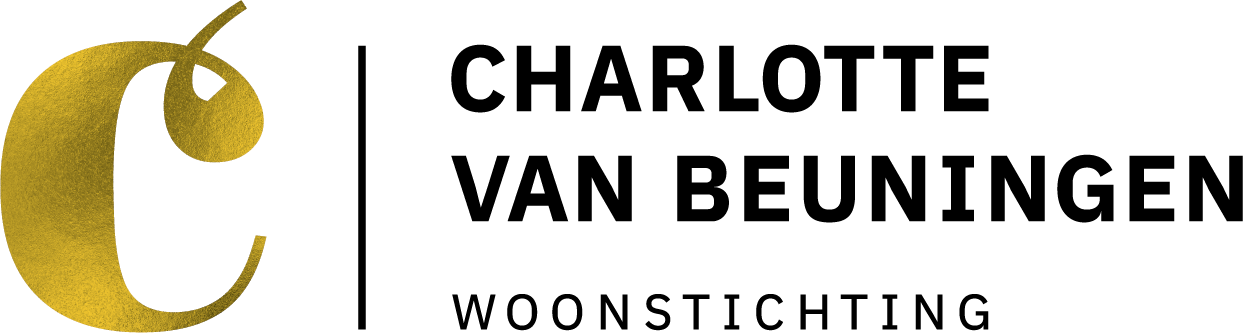 Agenda
Doel van de avond door Ton de Kort 
Voorstellen wethouder Jos den Otter.  Toelichten opdracht + tijdlijn
Kennismaking Dennis Boset.  Toelichting proces + shortlist 
Toelichting doelgroep en showcase locatie door Jos Lambregts
Interactief deel met bewoners
Vragen uit de zaal
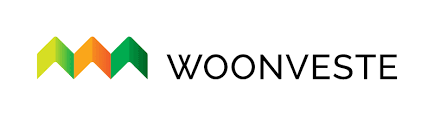 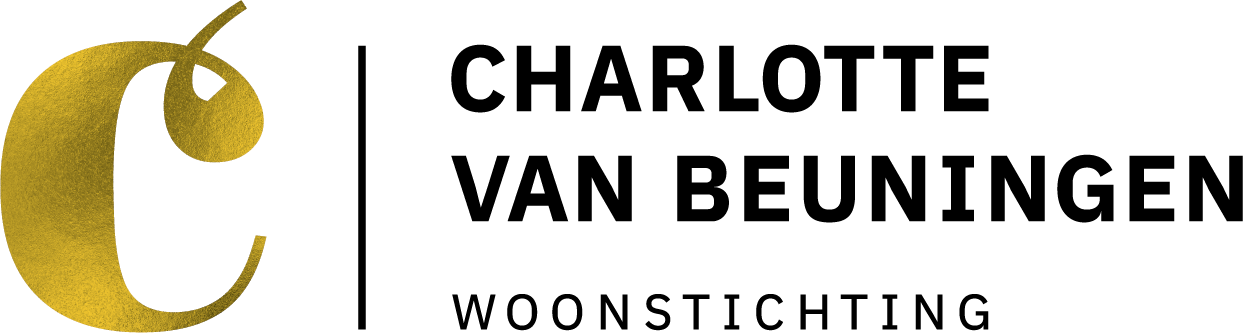 2
Toelichting -  Jos den Otter
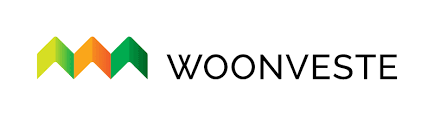 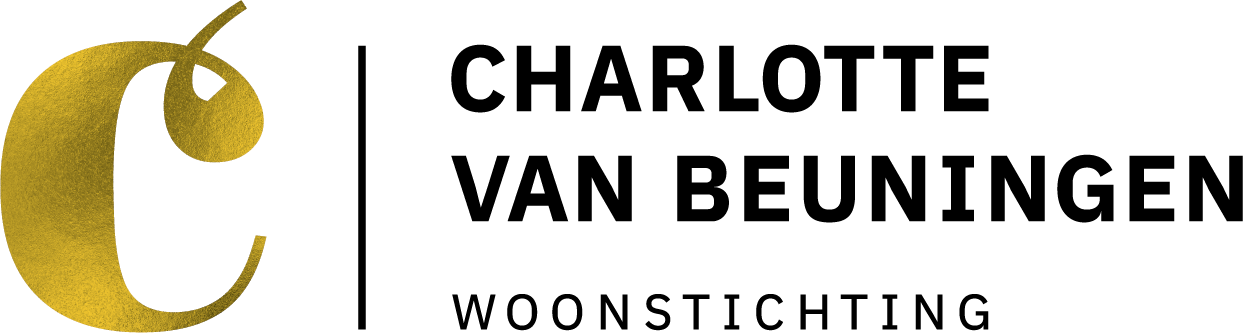 3
Shortlist – Toelichting Dennis Boset
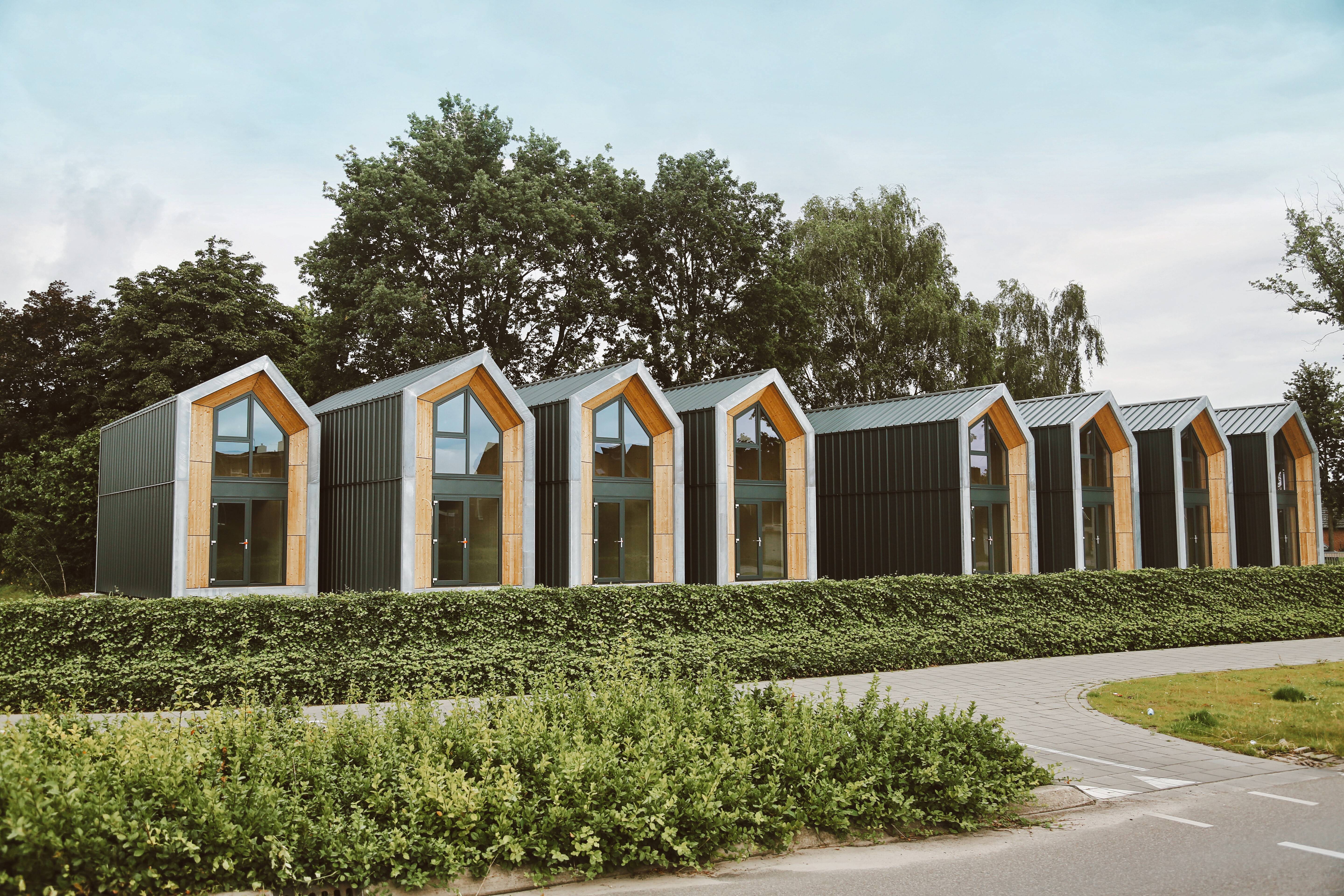 Volgende stap: maatwerk in de wijk vanaf Q3/Q4
Voorbeeld woningen
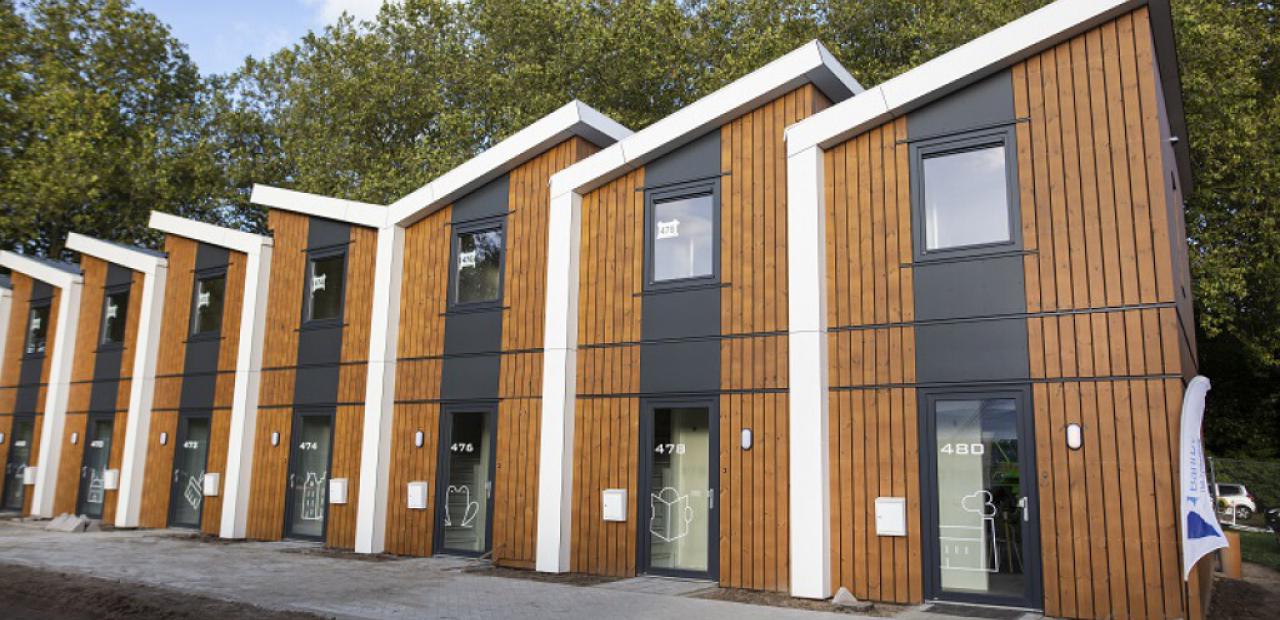 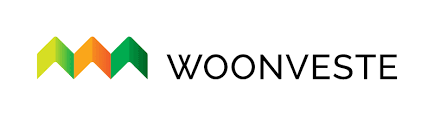 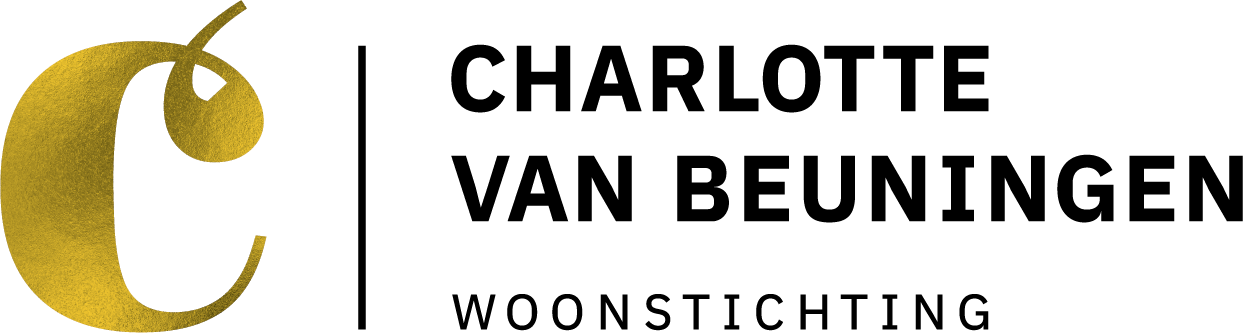 Er komt geen Tiny House community
Doel: Ecologische voetafdruk zo klein mogelijk houden en zelfvoorzienend leven.
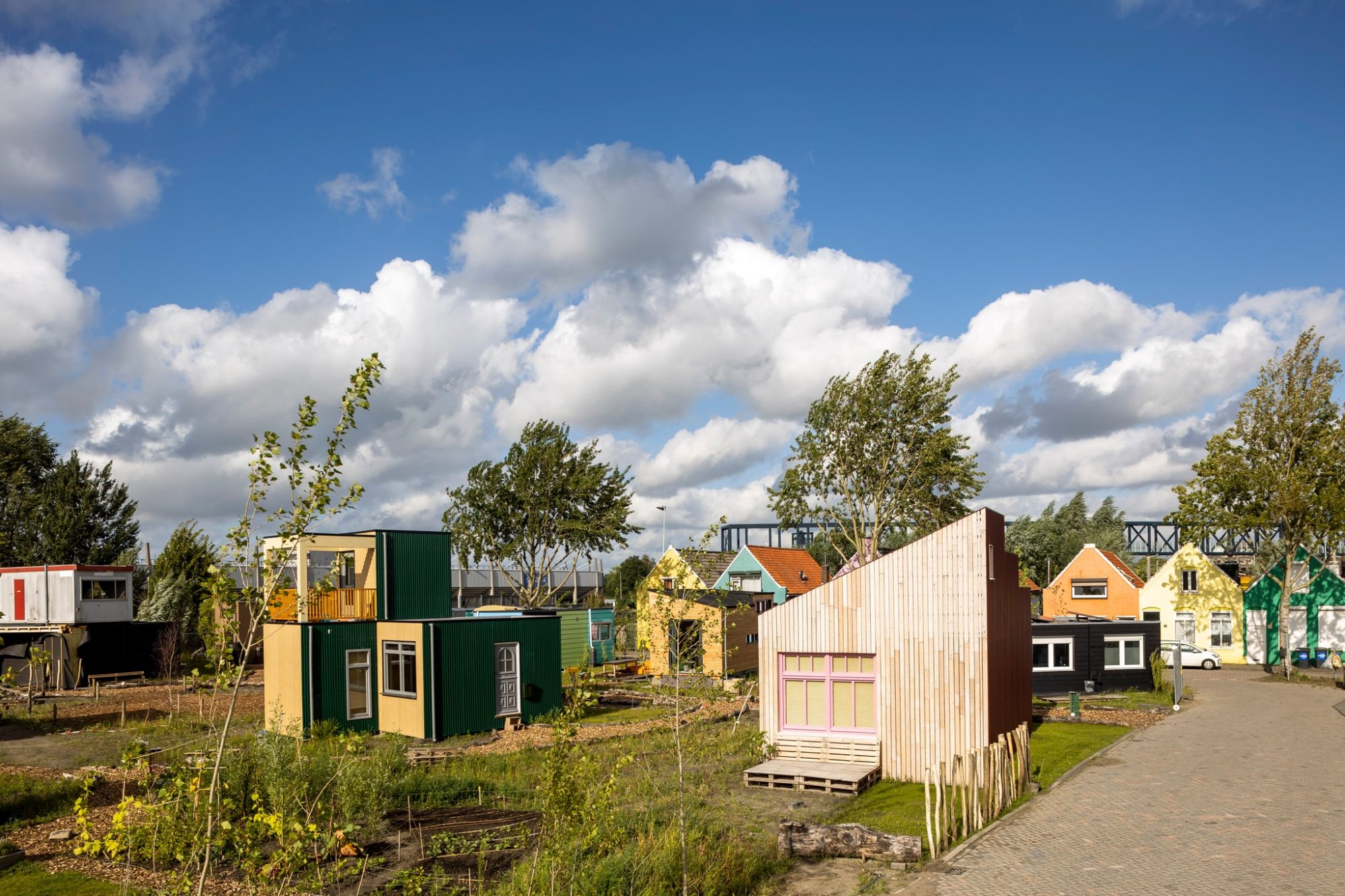 Showcase Locatie Wilhelminasingel
Ruimte voor 4 tijdelijke woningen
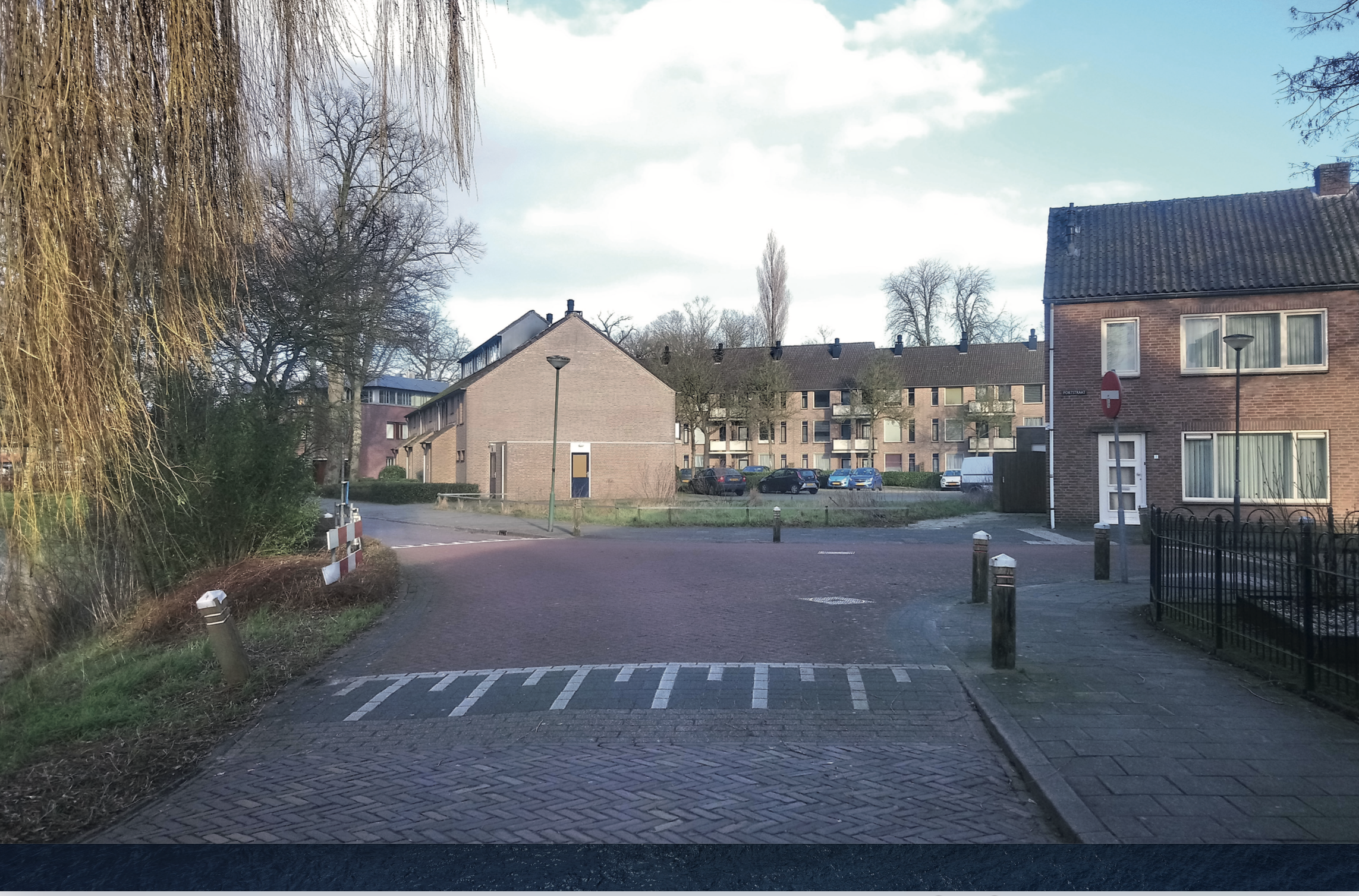 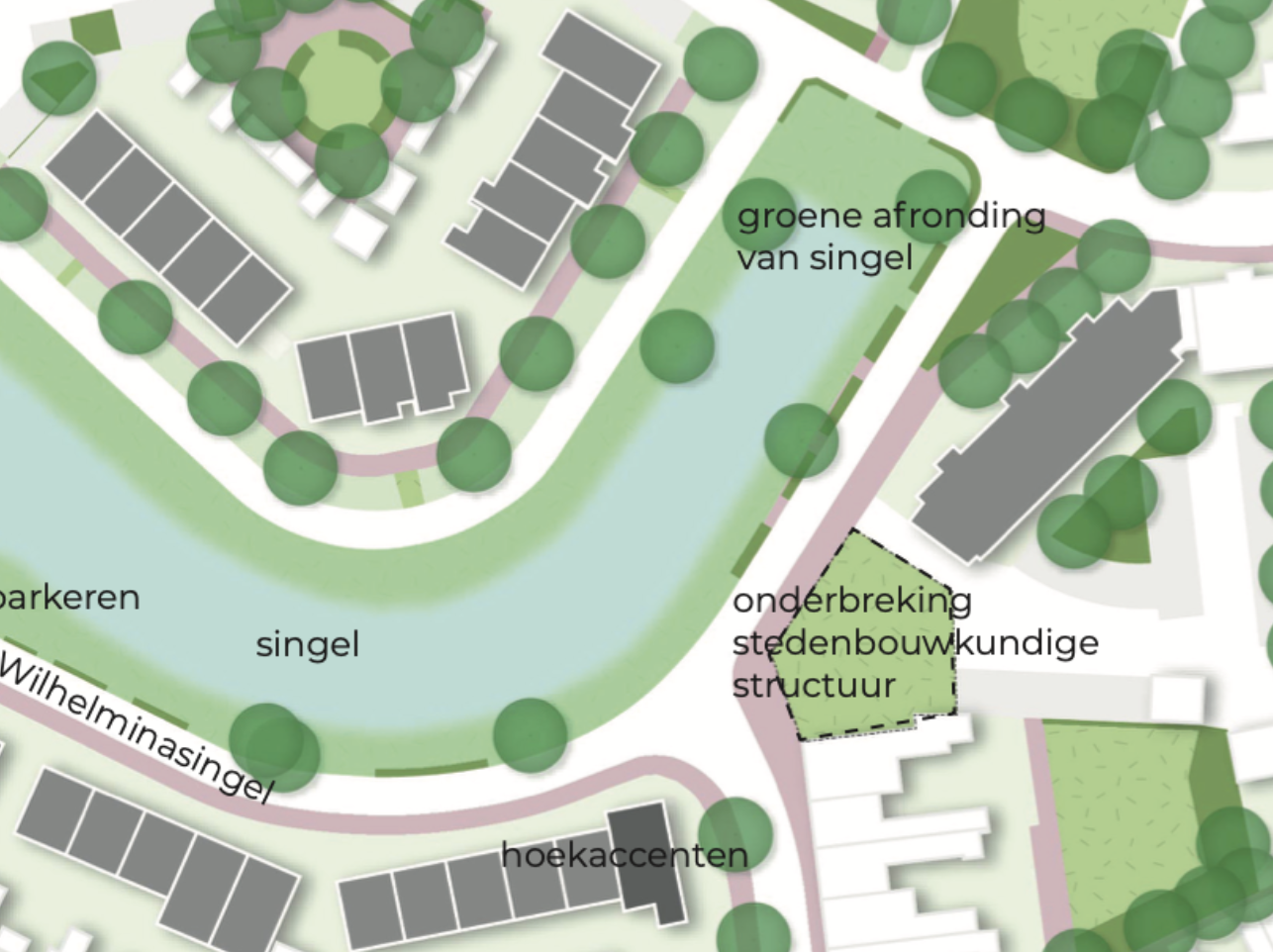 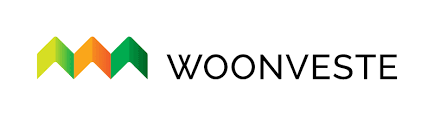 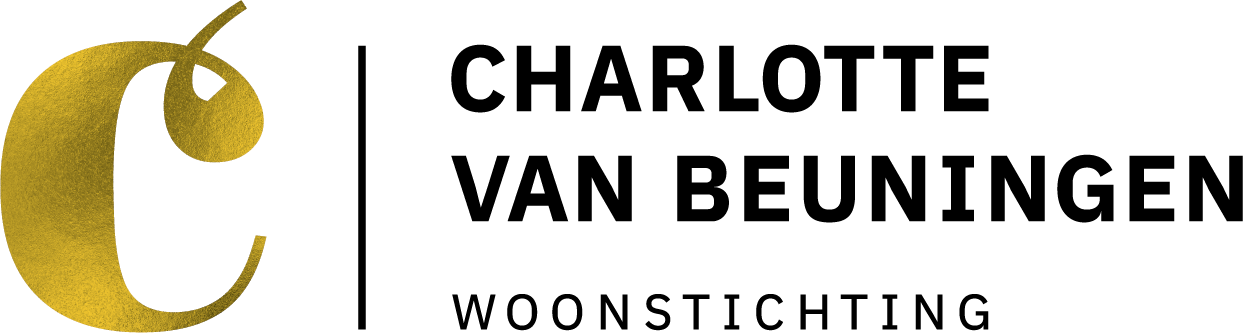 7